APES 9/22/17
Please take out your Chapter 2 Reading Assignment 
for check off! Grab a book to check answers.

Turn in your soil salinization lab if it’s ready- or by tuesday
Chapter 2 Multiple Choice
Team Captain gets a book and leads the discussion of the reading guide and the questions below!
 B	2. D	3. E	4. C	5. A	6. B
7. E	8. C	9. B	10. E	11. D	12. C
13. A	14. E	

Team Captain = person who can’t name 3 current Seattle Mariners
I will go over the ones highlighted in RED in detail.
I will also be following up with some instruction on energy efficiency and feedback loops.
Science Concept Review
Find your paper and your partner.
Use the information in Chapter 2 and your prior knowledge to complete the chart!
This is due Monday (today would be great!)
Stretch Break- Get a computer
Systems, Inputs and Outputs
All systems (environmental, biological, business, etc.) have inputs, outputs, and flows/processes within the system
Closed systems do not allow new matter in; do exchange energy
Open systems allow new matter and energy in
Systems often reach a “steady state” where inputs = outputs
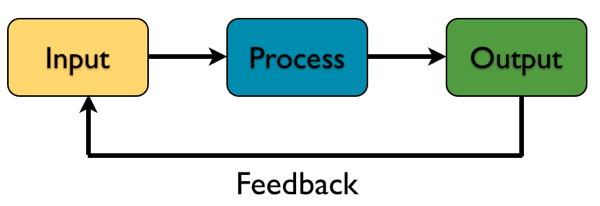 Positive Feedback Loops
Systems are governed by feedback loops
Positive feedback loop: causes a system to move further in the same direction.
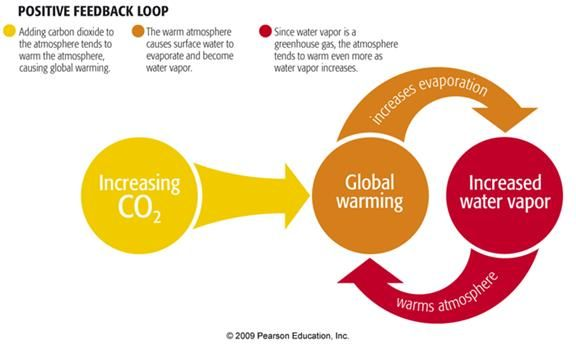 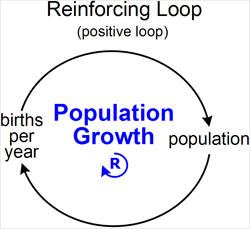 Positive Feedback Loops
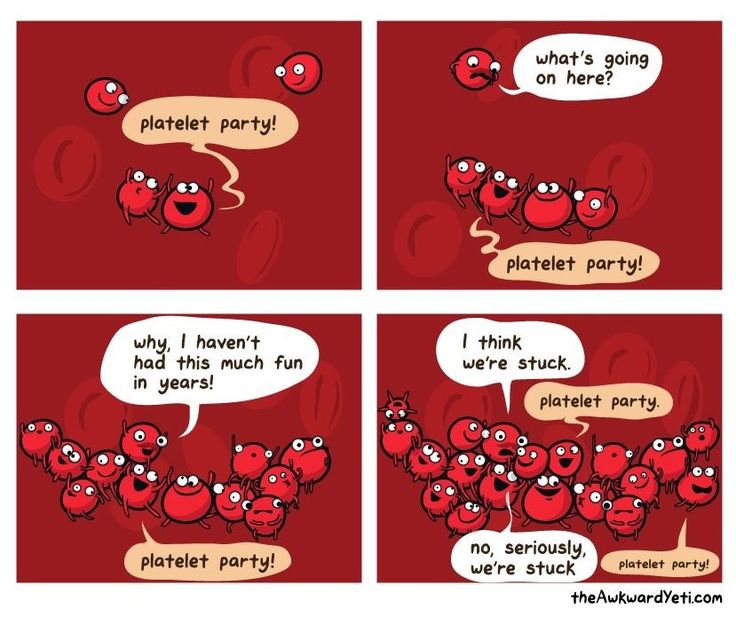 Women in labor! The hormone oxytocin is produced in labor, leading to contractions, leading to more oxytocin, leading to more contractions…
Scabs/blood clots: platelets cling to an injured blood vessel, releasing chemicals that attract more platelets…more chemicals…
You work hard in class and your teacher notices.  You work harder!
Negative Feedback Loops
Negative (corrective) feedback loops cause the system to change in the opposite direction from how it is moving.
Examples: body temperature (you get hot, you sweat to cool off.  You get cold, you shiver to heat up.)
Recycling/reusing materials: outputs of aluminum cans become inputs, reducing the amount of aluminum that has to be mined.
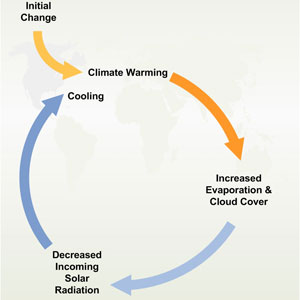 Ted Ed Feedback
https://www.youtube.com/watch?v=inVZoI1AkC8
Energy Units of Measurement
Joule (J) = energy used by 1 watt lightbulb in 1 second (not that useful)
Calorie (cal) = energy it takes to heat 1 g of water 1 degree Celsius
Energy we use is given in kilowatt hours (kilowatts to run appliance x time it ran)

kWh = kilowatt hours			MJ = megajoules
1000 watts in a kW			1,000,000 joules in a megajoule
1000 calories in a kilocalorie		1 kcal = 4,184 J
We will learn more about this in the energy unit. Don’t panic!
Energy Efficiency and Quality
Energy efficiency = actual amount of energy gained by converting one type of energy to another.
Ex: if a coal plant that contains 100,000 MJ of potential energy makes only 45,000 MJ of electricity, it has 45% energy efficiency.
Energy quality = how easily an energy source can be used to do work (converted to another, more useful energy source).  NO MATH here.
Due Tuesday!
Be Ready for the Chapter 1-2 Test
Soil Salinization Lab and Science Concept Review, if needed